Why college application essay is important?The college essay offers students the chance to tell their own story to admissions officials. ... It ranked as the fifth most important factor in the admissions process in a 2019 National Association for College Admission Counseling survey.
What is most important for college admission?
Generally the most important thing is the GPA. That is followed by test scores (SAT, ACT etc..). Quality extracurricular activities and outstanding essays are extremely important as well in that they can distinguish a student from other viable candidates.
1. Some students have a background, identity, interest, or talent that is so meaningful they believe their application would be incomplete without it. If this sounds like you, then please share your story.

2. The lessons we take from obstacles we encounter can be fundamental to later success. Recount a time when you faced a challenge, setback, or failure. How did it affect you, and what did you learn from the experience?

3. Reflect on a time when you questioned or challenged a belief or idea. What prompted your thinking? What was the outcome?

4. Reflect on something that someone has done for you that has made you happy or thankful in a surprising way. How has this gratitude affected or motivated you?

5. Discuss an accomplishment, event, or realization that sparked a period of personal growth and a new understanding of yourself or others.

6. Describe a topic, idea, or concept you find so engaging that it makes you lose all track of time. Why does it captivate you? What or who do you turn to when you want to learn more?

7. Share an essay on any topic of your choice. It can be one you've already written, one that responds to a different prompt, or one of your own design.
The full set of essay prompts for 2021-2022
The Importance of the High School Resume
Most high school students think a résumé is not needed until one graduates from college and is in the process of finding employment. This is far from the truth!  It is an essential part of your college application.

Because admission to college is so highly selective today due to the marked increase of students applying for the limited open slots, it is imperative that you find a way to stand apart from all of the other applicants. A high school résumé can help do that for you! It is one of the most important marketing tools that you can use in selling yourself. Essentially your résumé provides a snapshot picture of the “REAL” you: your interests, passions, achievements, and contributions BOTH in and out of the classroom.
https://www.collegebasics.com/applying-to-college/the-importance-of-the-high-school-resume/
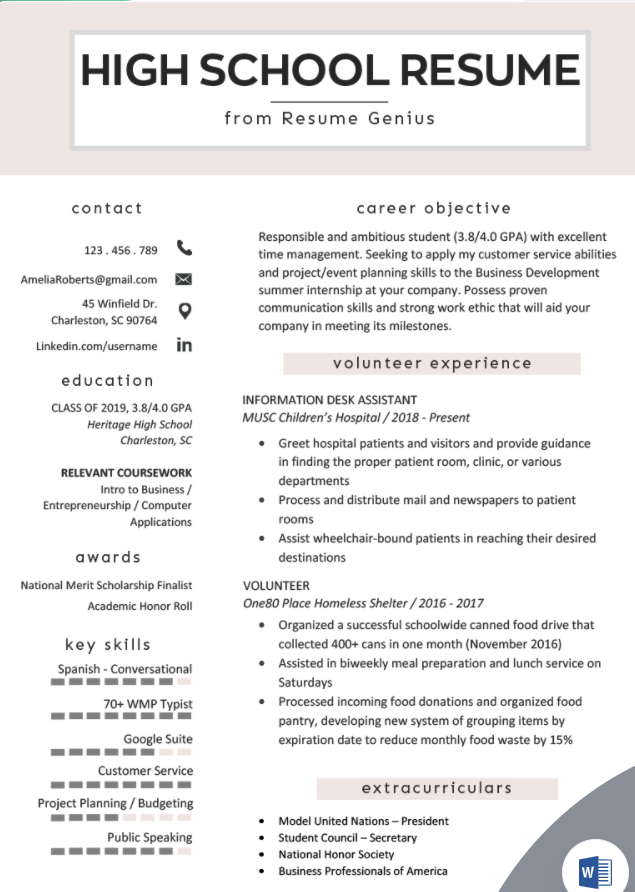 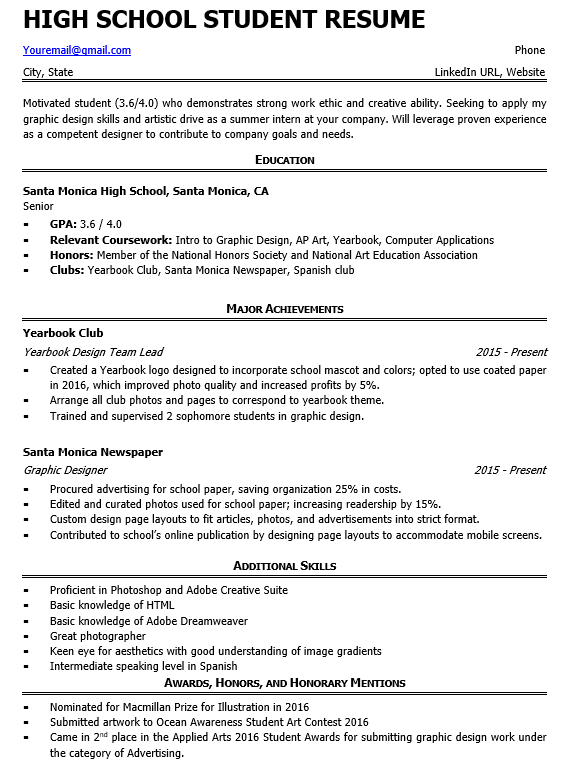 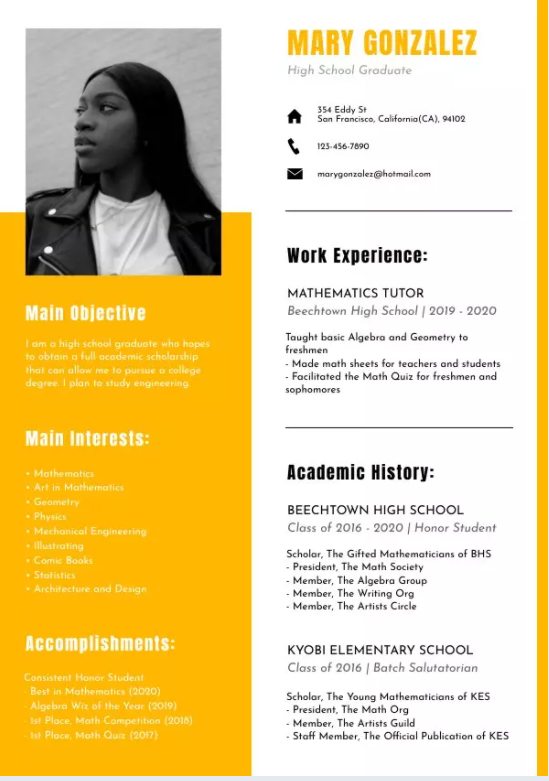